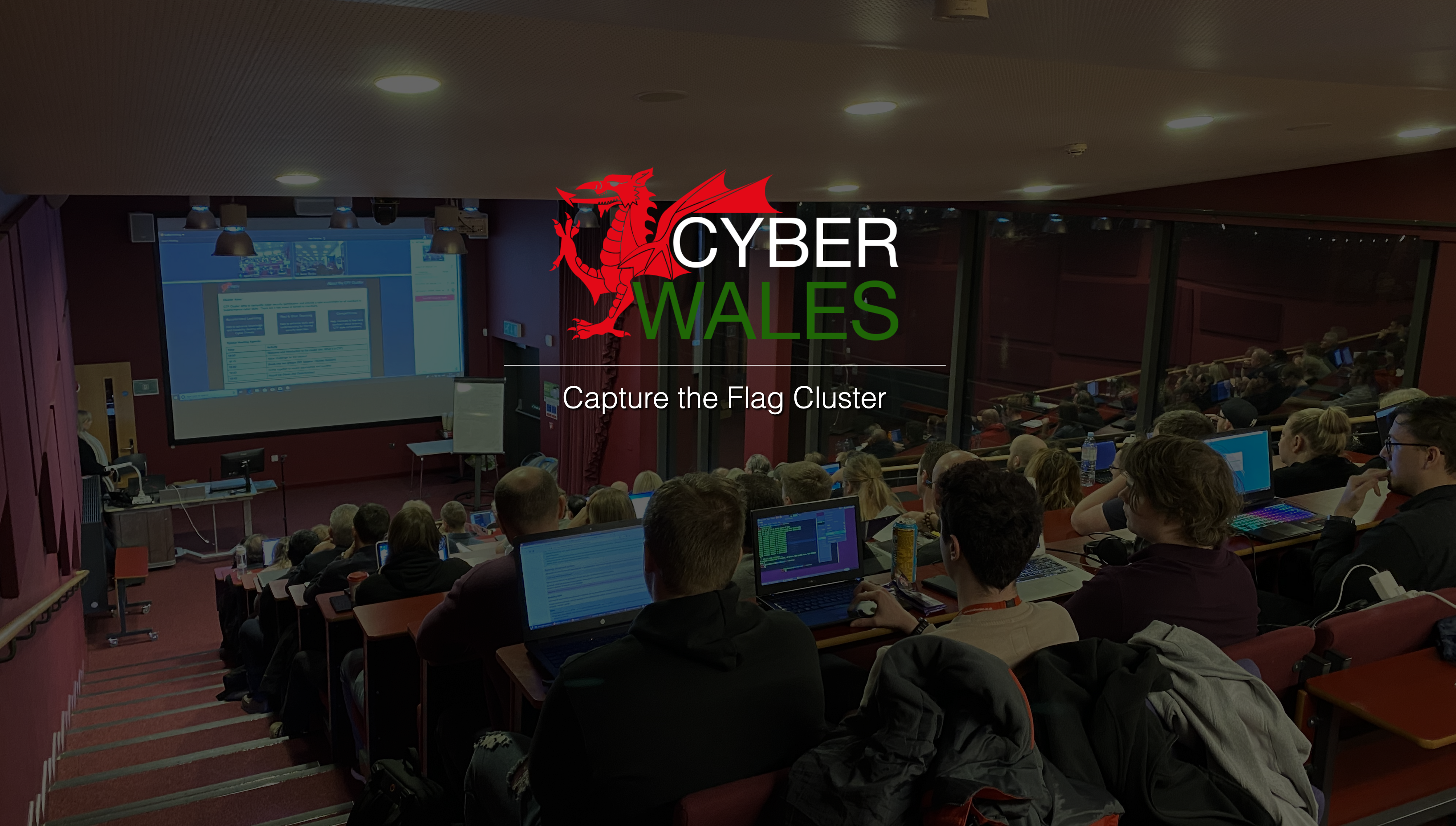 OSCP Topic 4: Web Application Attacks
Introduction to the OWASP Top 10
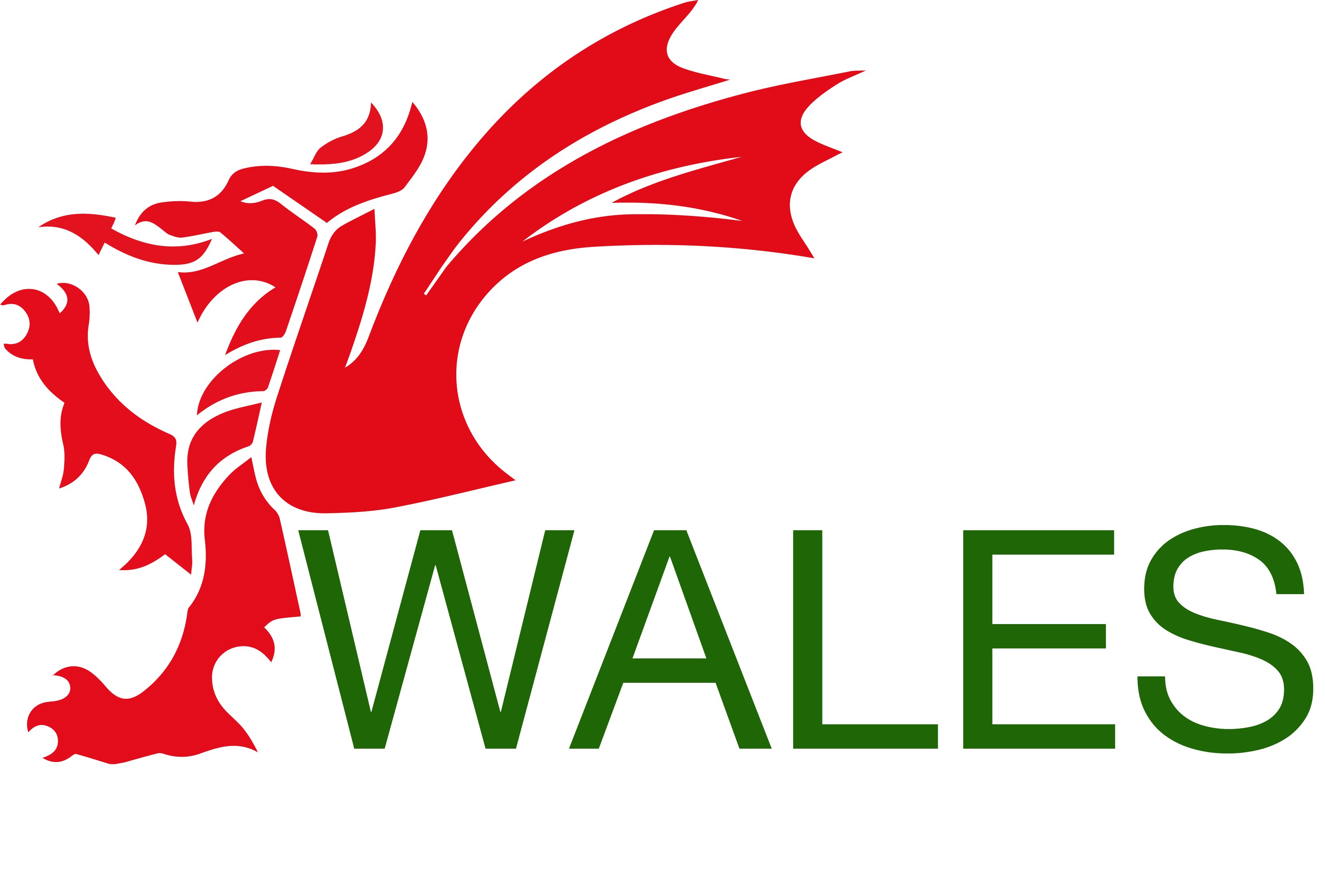 What is the OWASP Top 10
2013
2017
Created by The Open Web Application Security Project 

An awareness document for developers and security professionals

The 10 most critical web application vulnerabilities
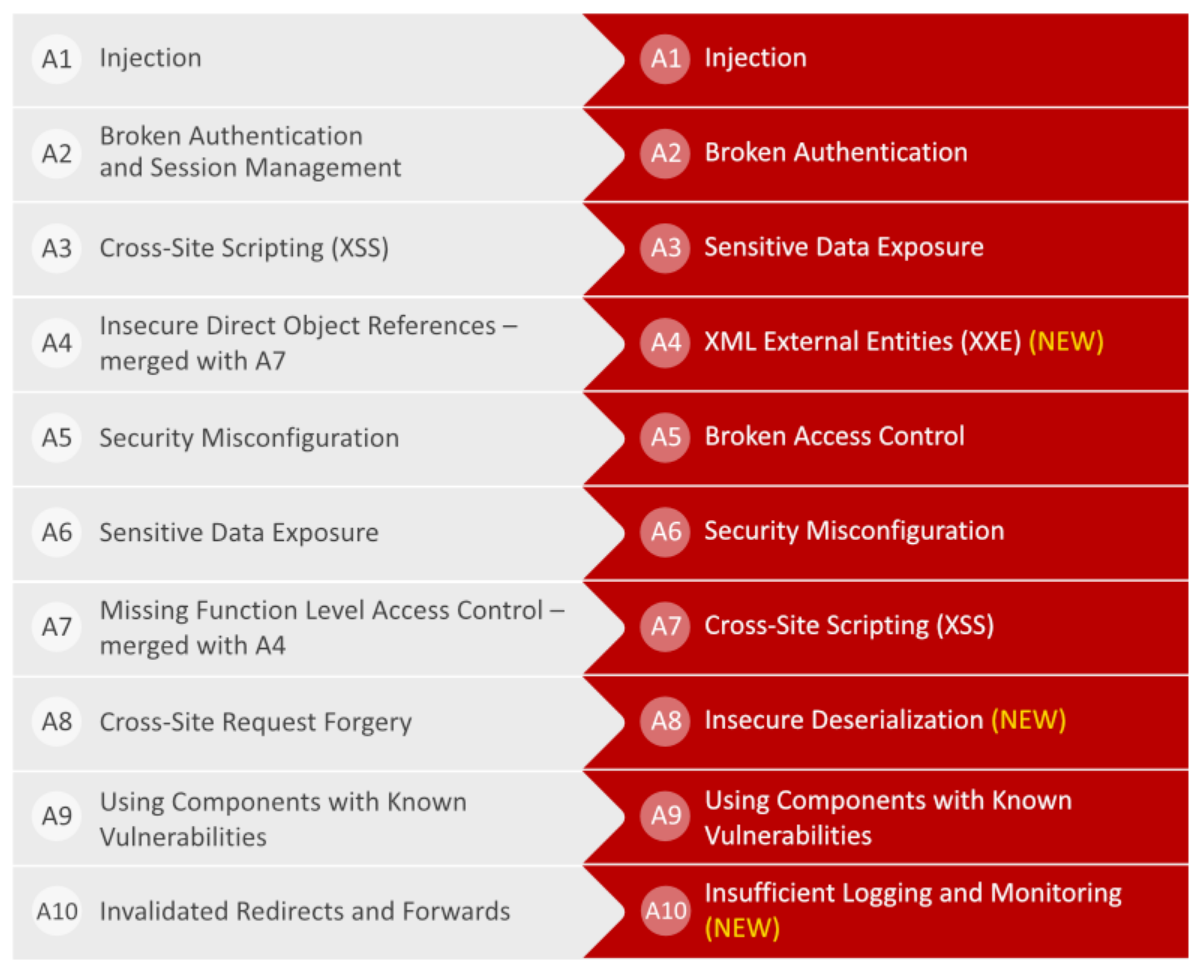 2020 version is still under development
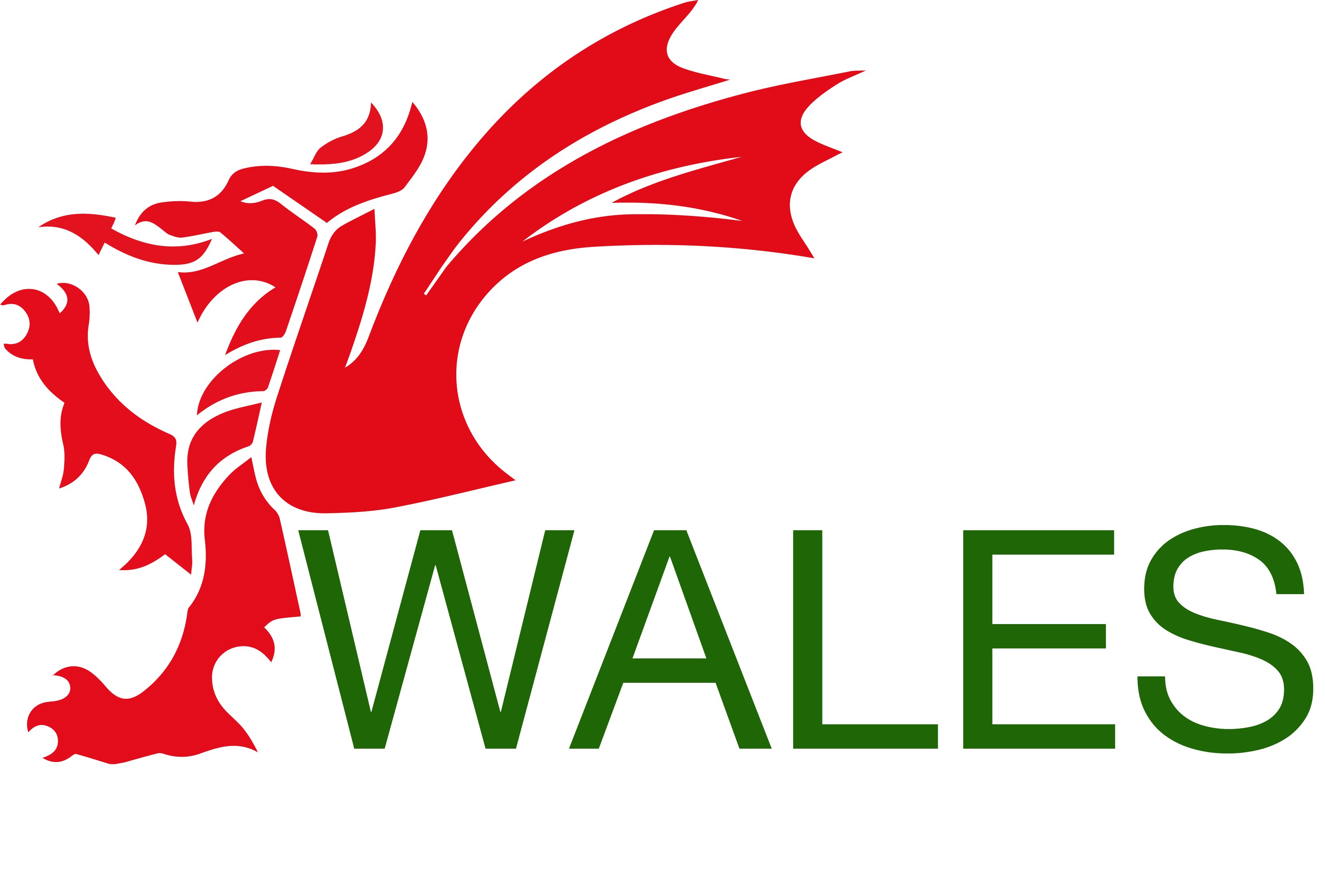 Injection Attacks
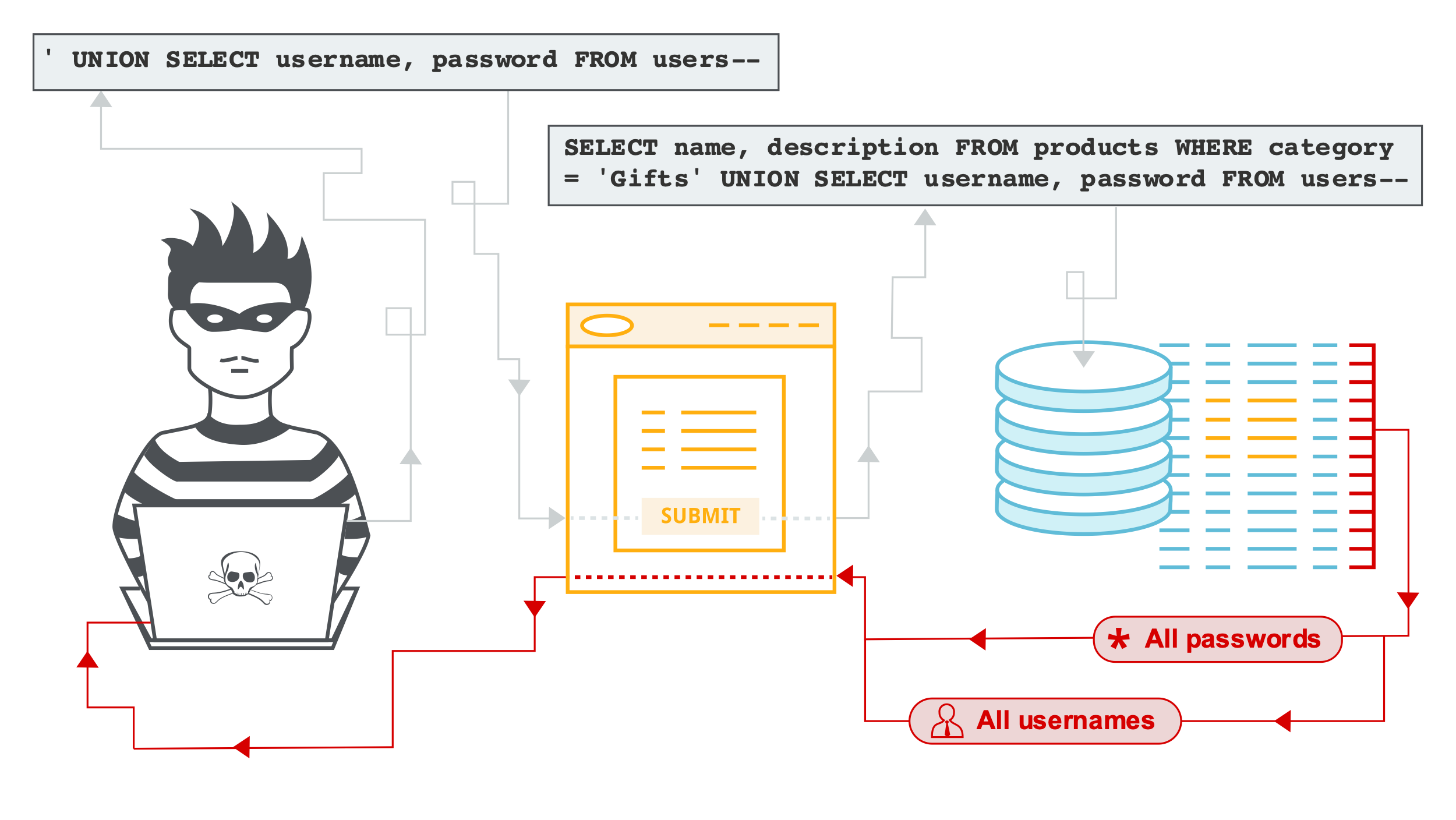 SQL Injection (SQLi)

NoSQL Injection

LDAP Injection

OS Command injection
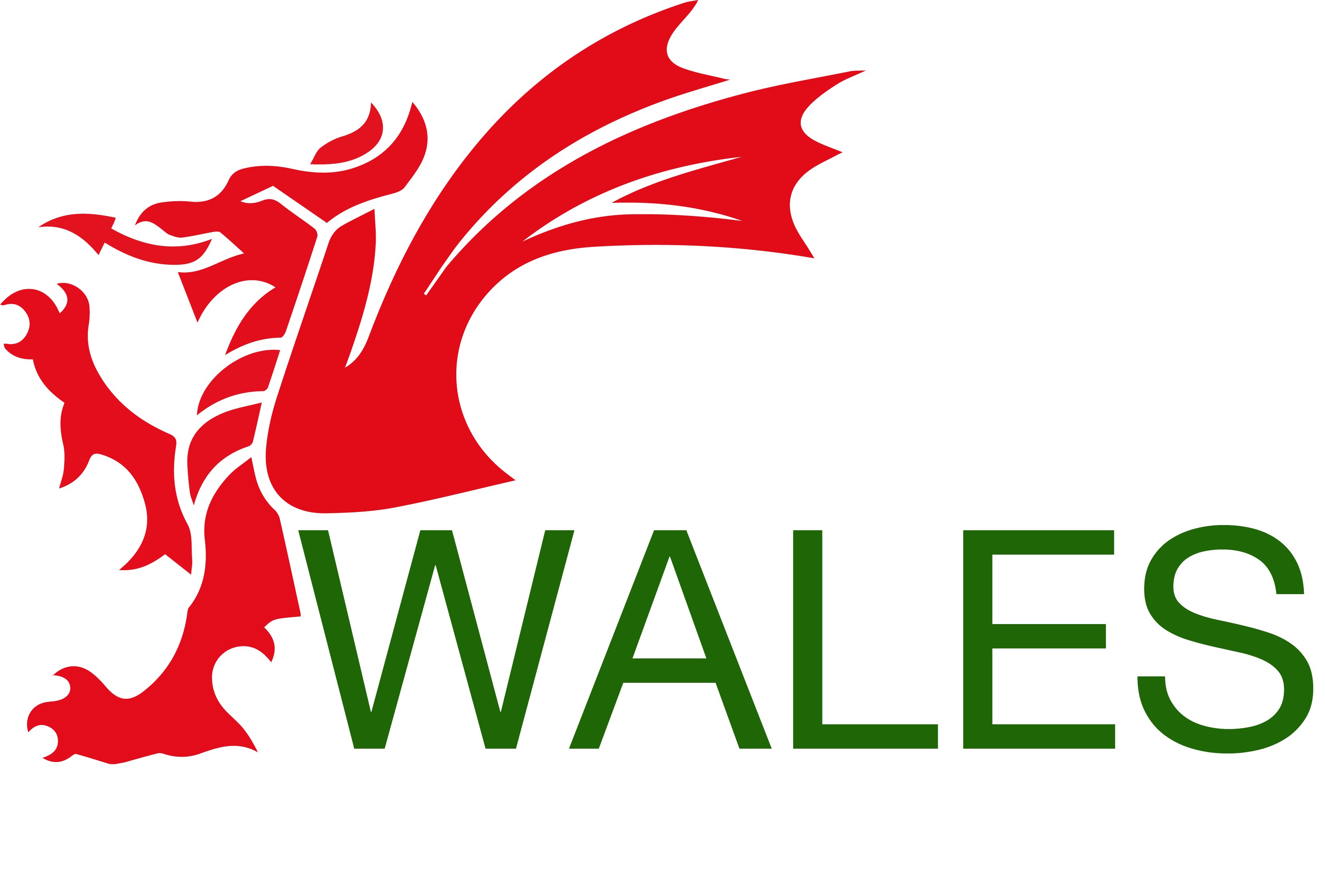 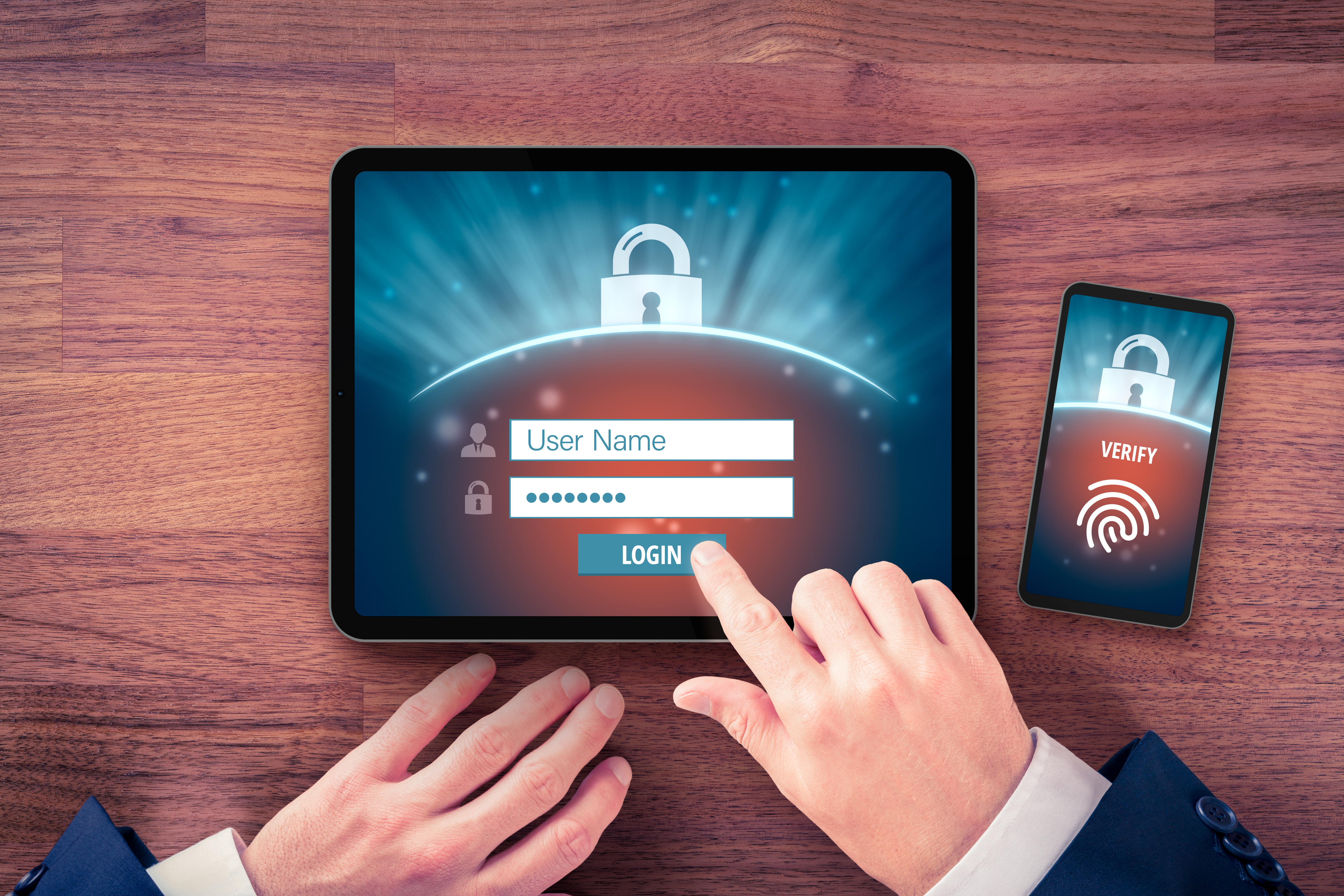 Broken Authentication
Unencrypted Login Traffic

Soft Passwords

Session Exposure

Unclosed Sessions

Fixed Sessions
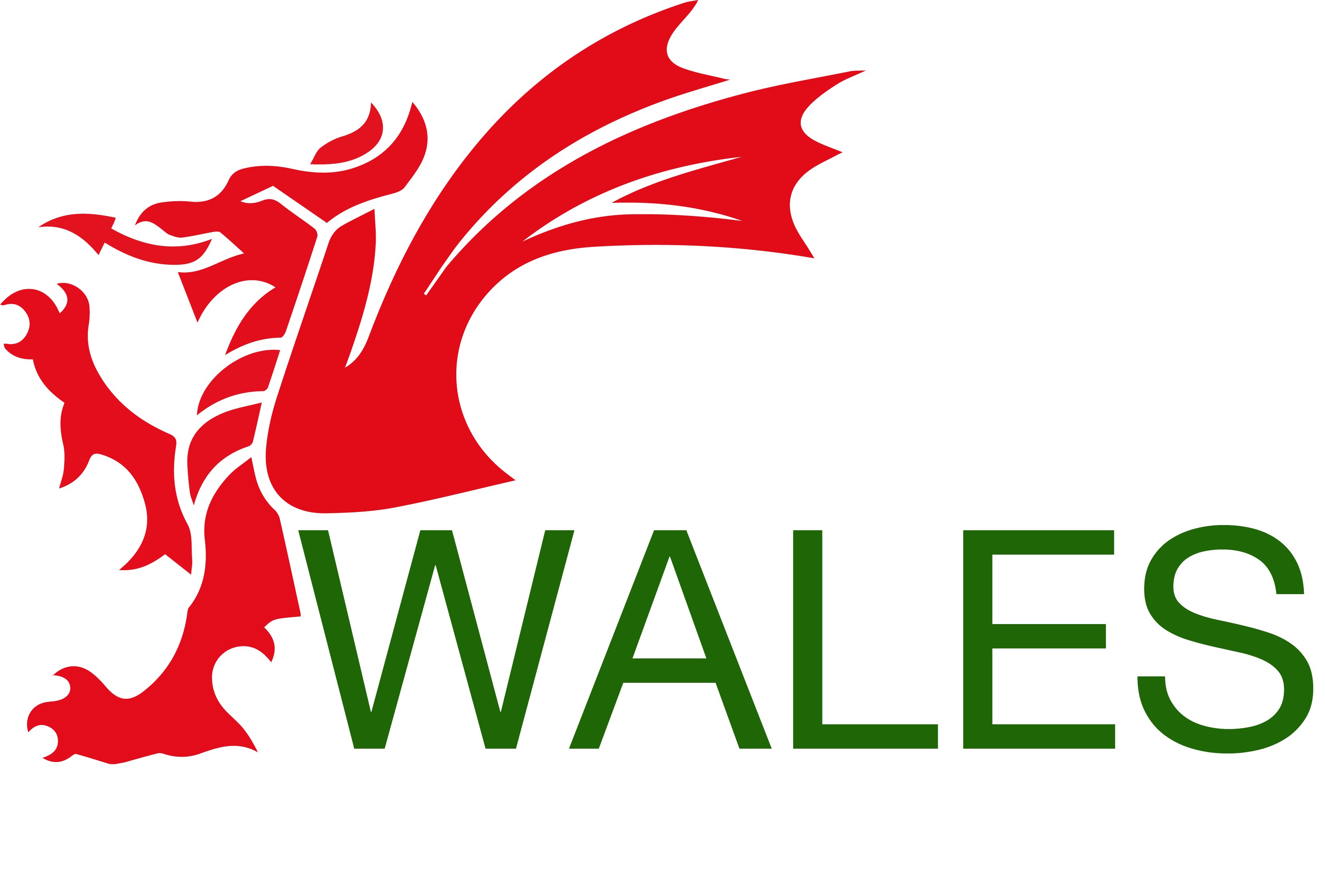 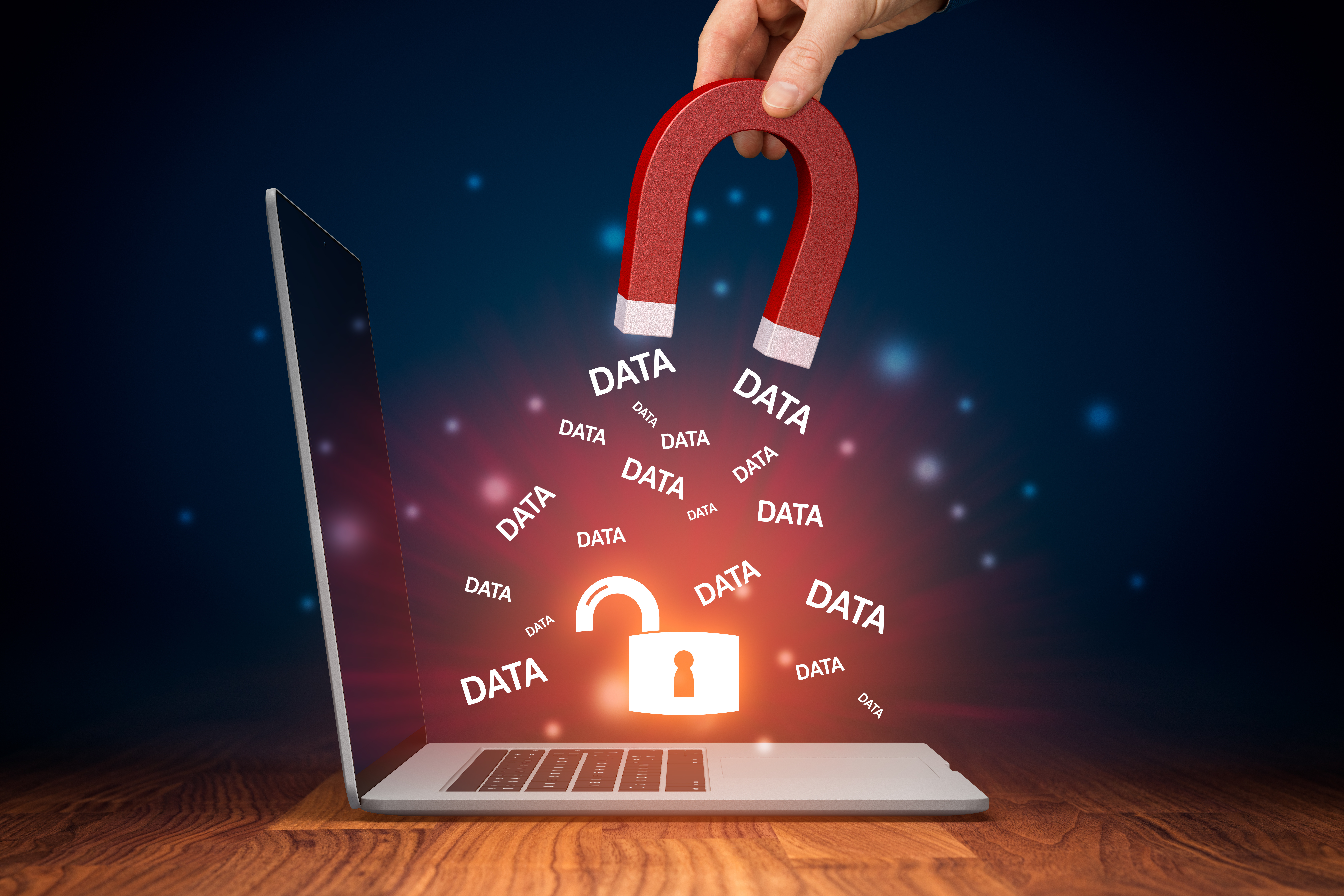 Sensitive Data Exposure
Data Exfiltration using methods like MitM attacks

Unencrypted sensitive data

Website Cashing Problems
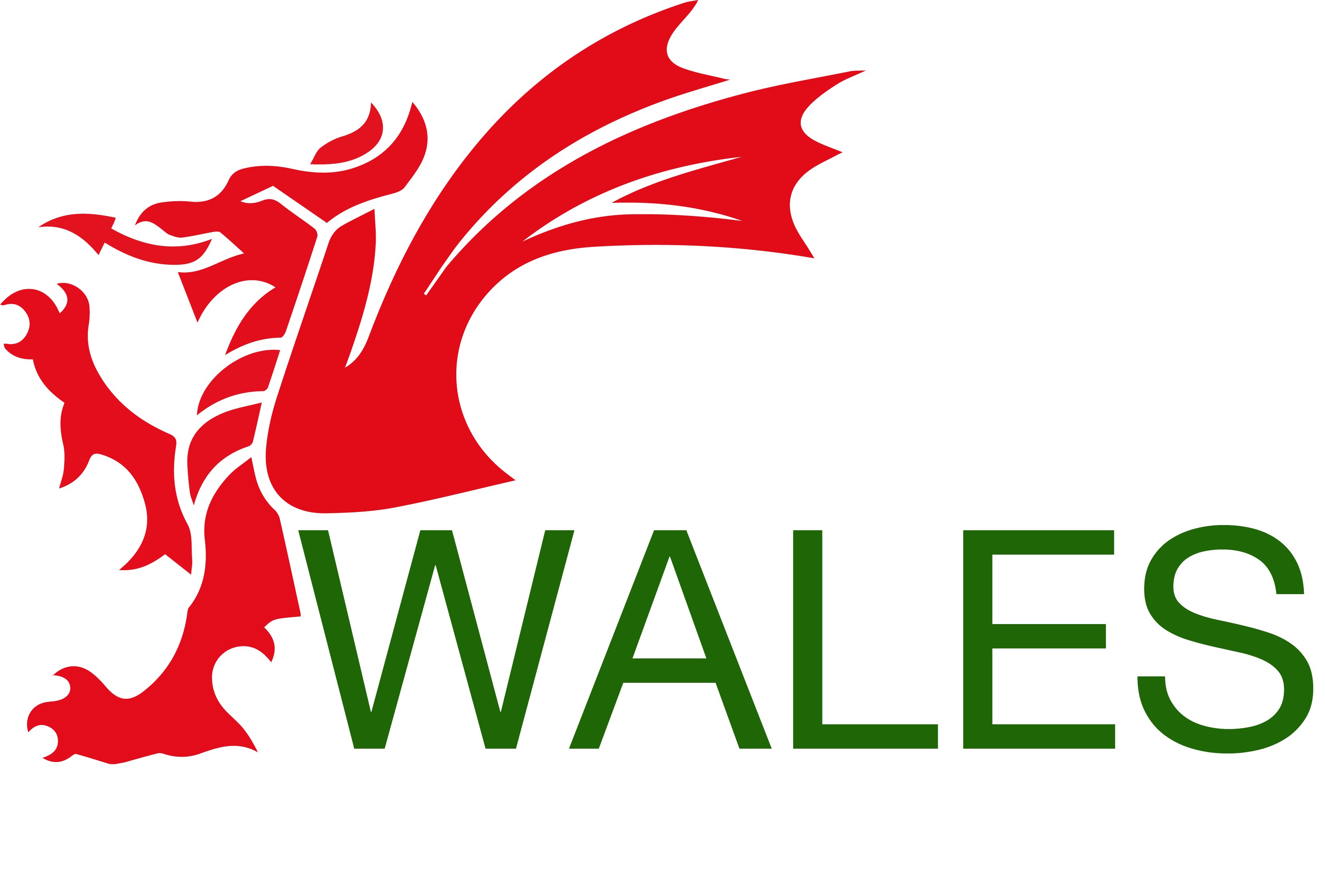 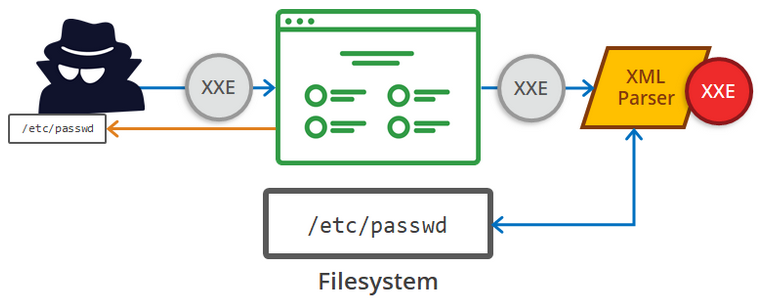 XML External 
Entities
/etc/shadow
/etc/shadow
This XML Injection…
File/URL Inclusion

A dying breed, XML is being phased out by many applications

Being replaced by simpler datatypes such as JSON
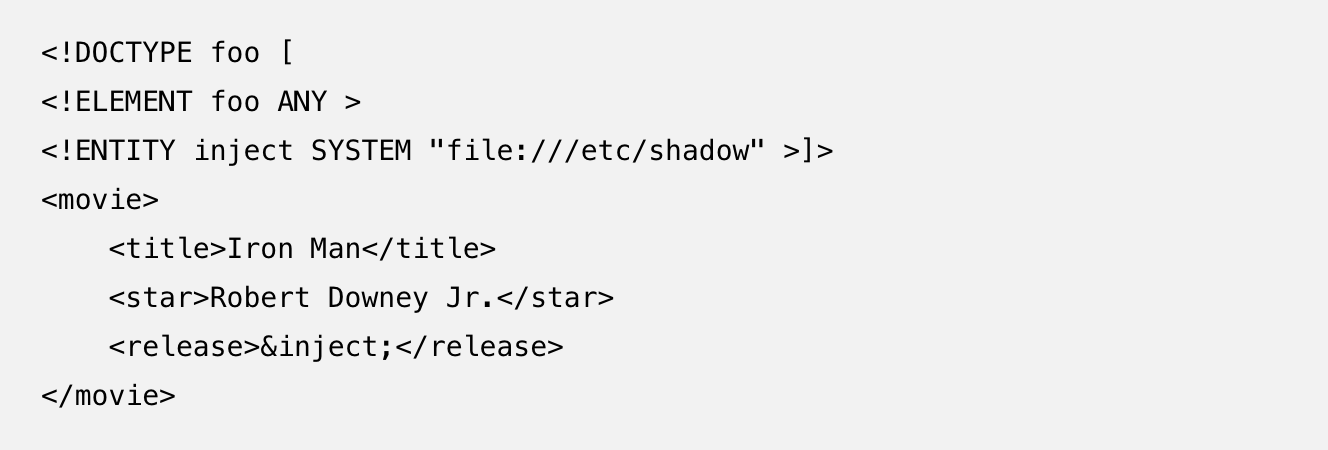 Would display this in the output…
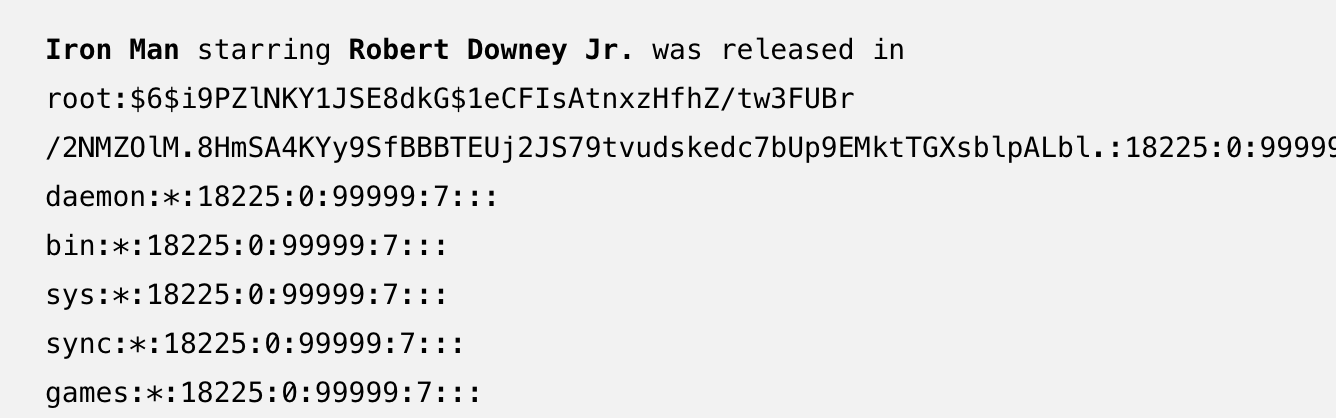 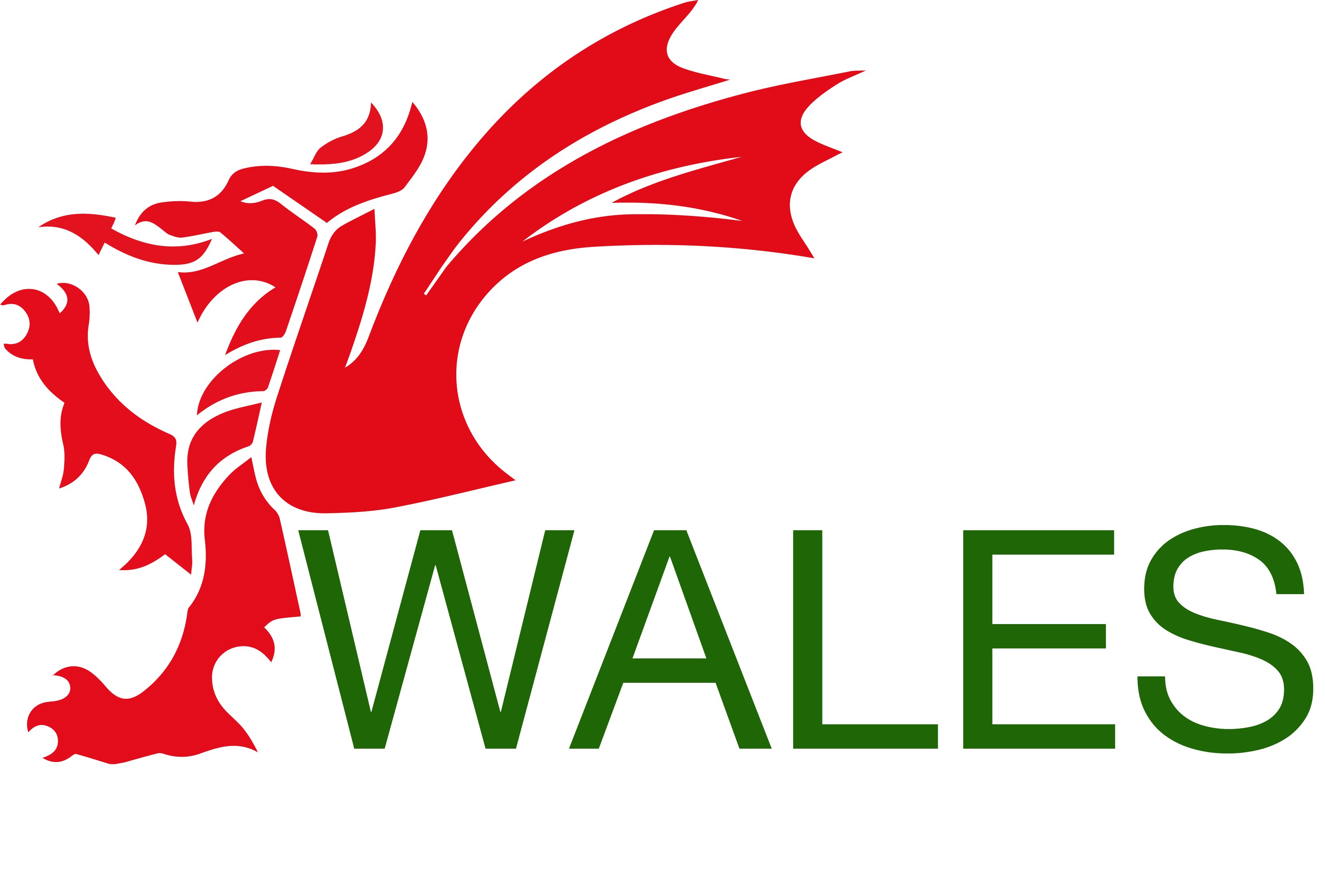 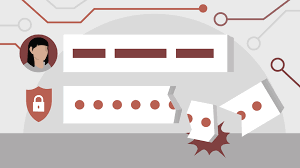 Broken Access Control
Bypass authorization 

Carry out tasks as a privileged user

Countered by web-based token authentication
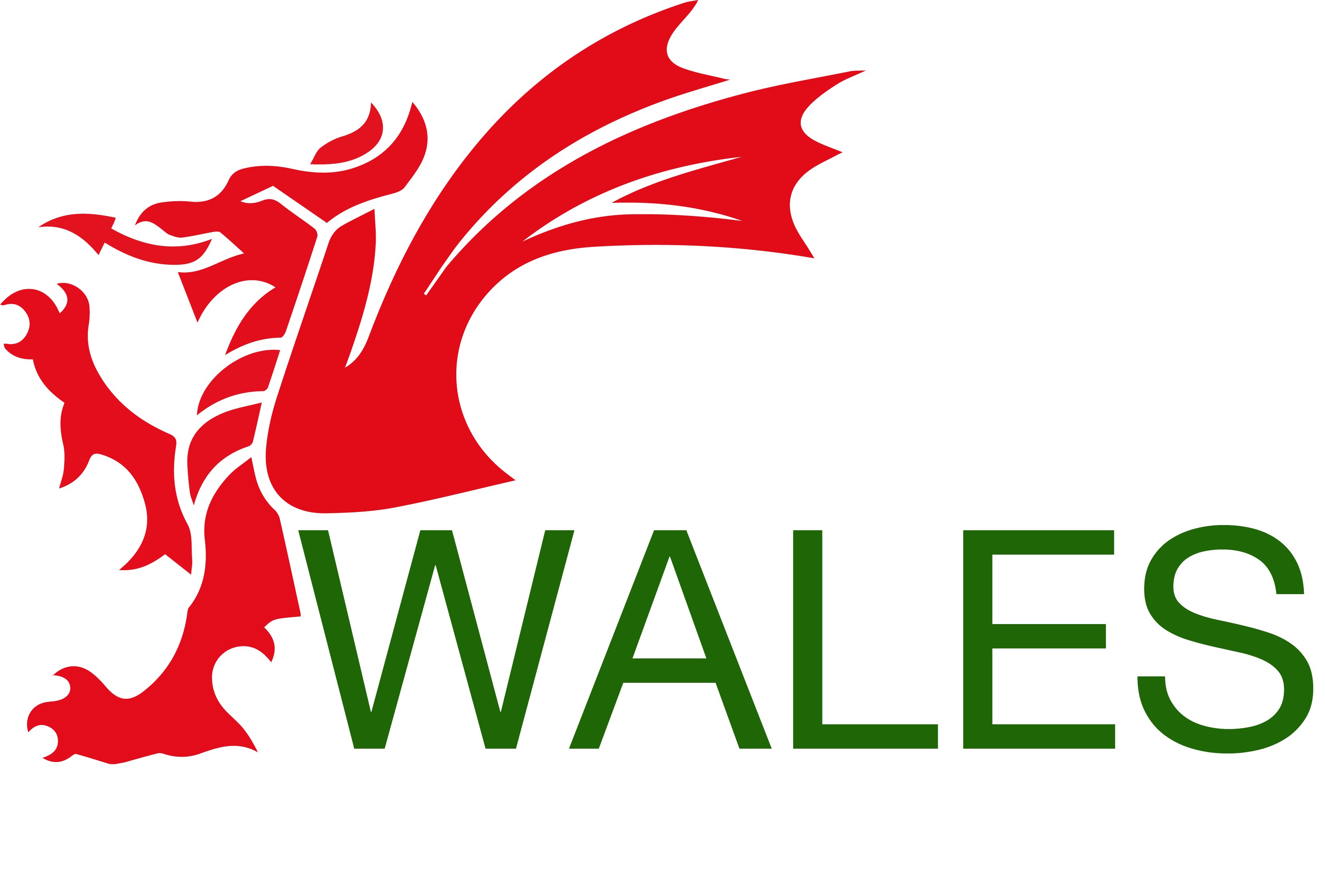 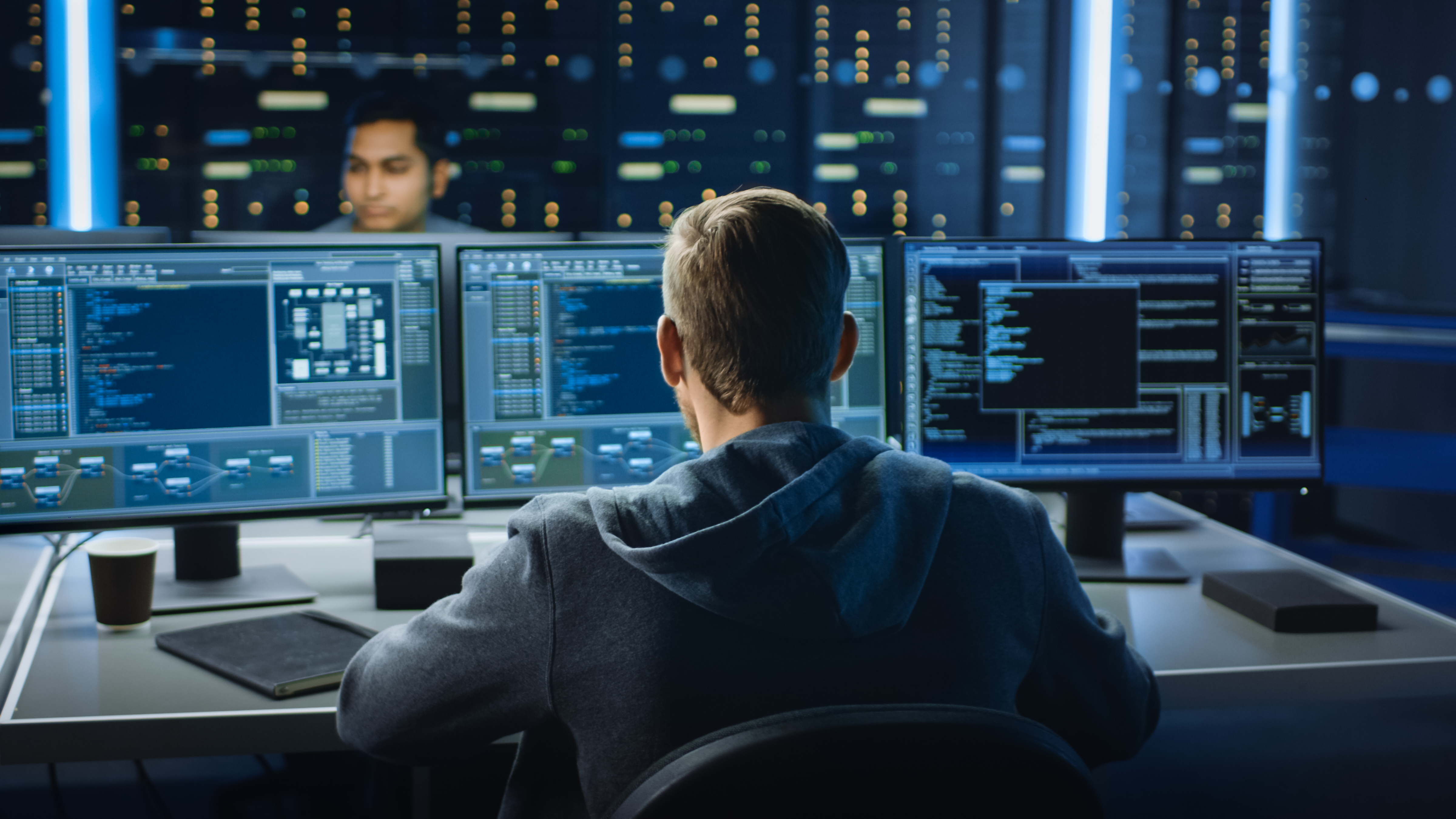 Security Misconfiguration
Bypass authorization 

Carry out tasks as a privileged user

Countered by web-based token authentication
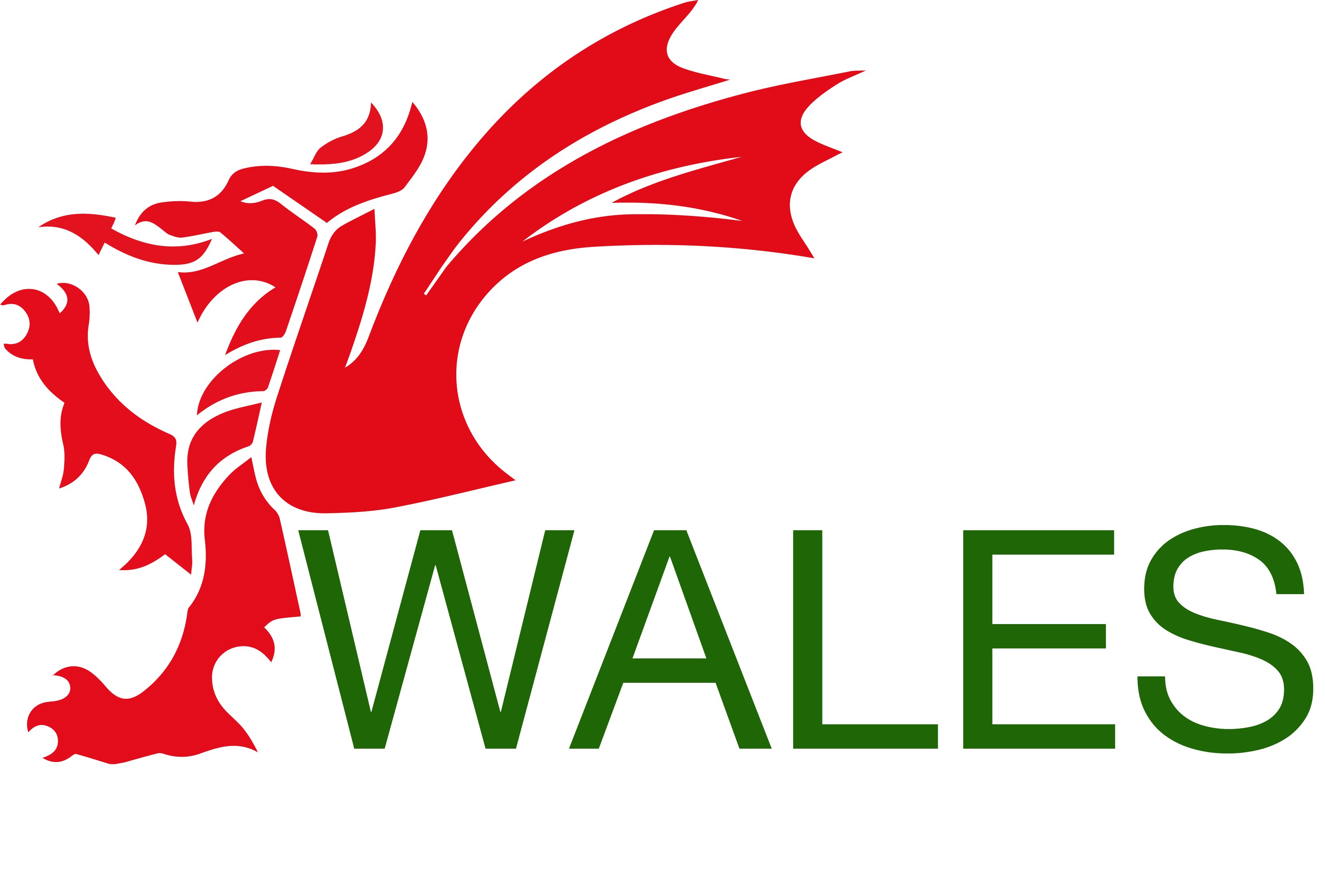 Cross Site Scripting (XSS)
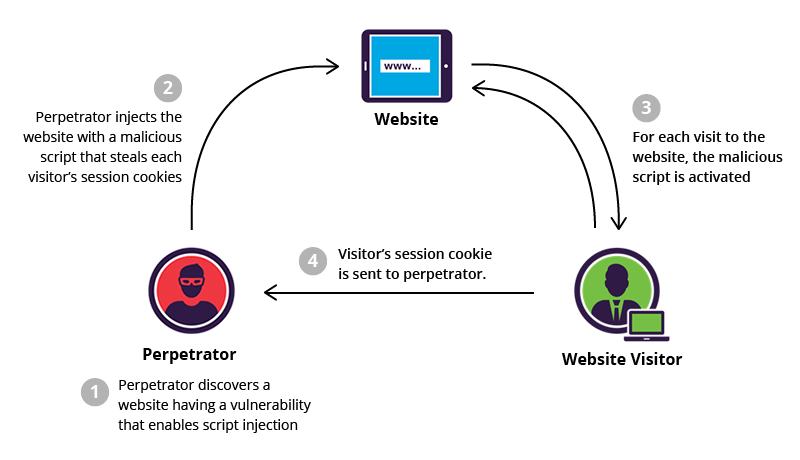 Three Types of XSS

Stored

Reflected

DOM-Based
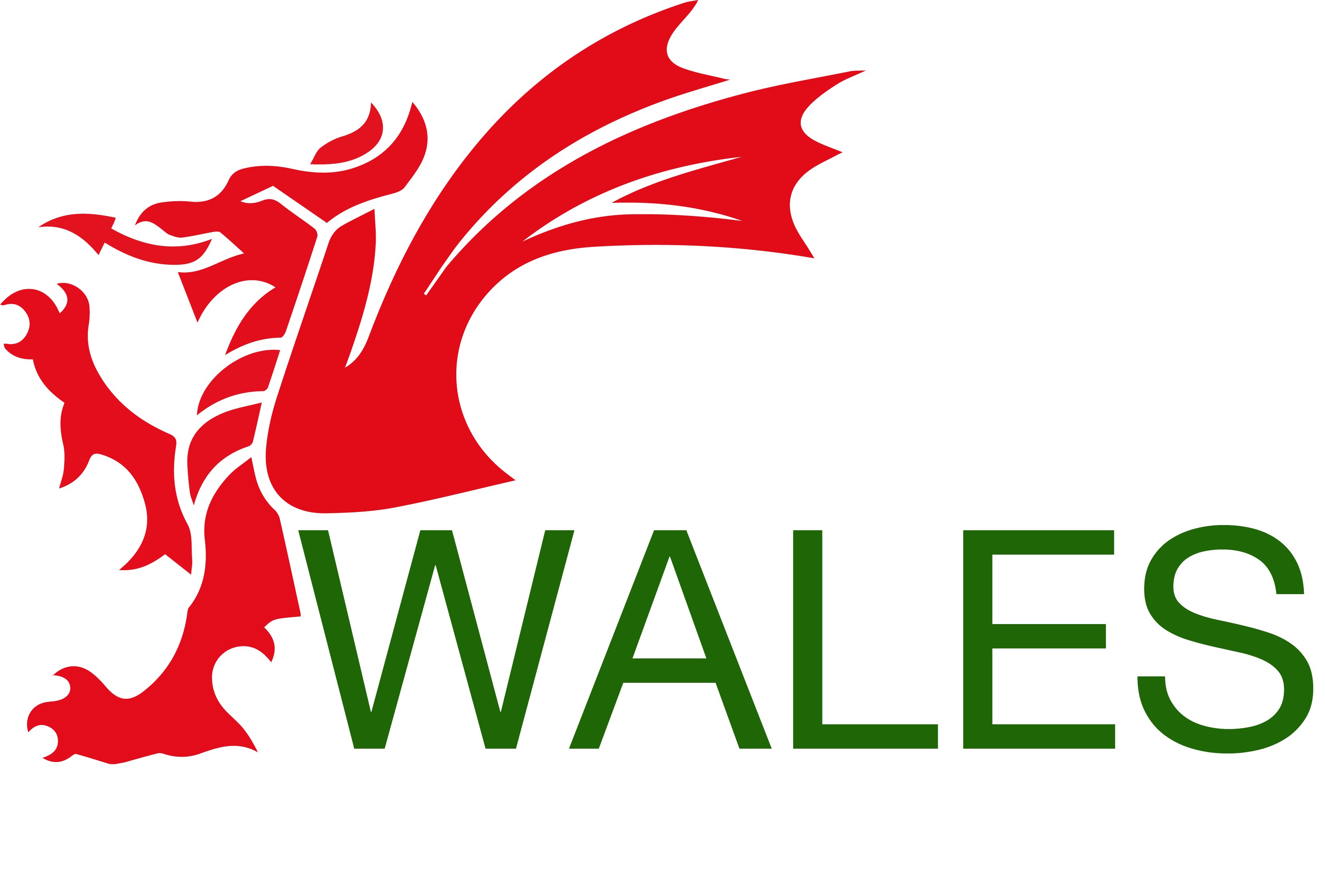 Insecure Deserialization
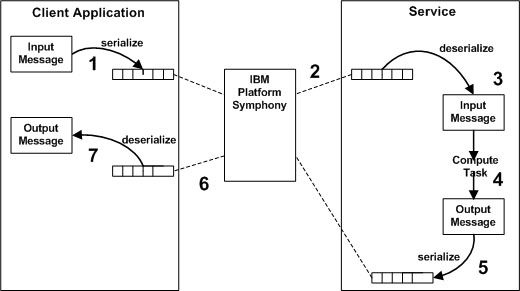 Remote Code Execution

DoS and DDoS Attacks
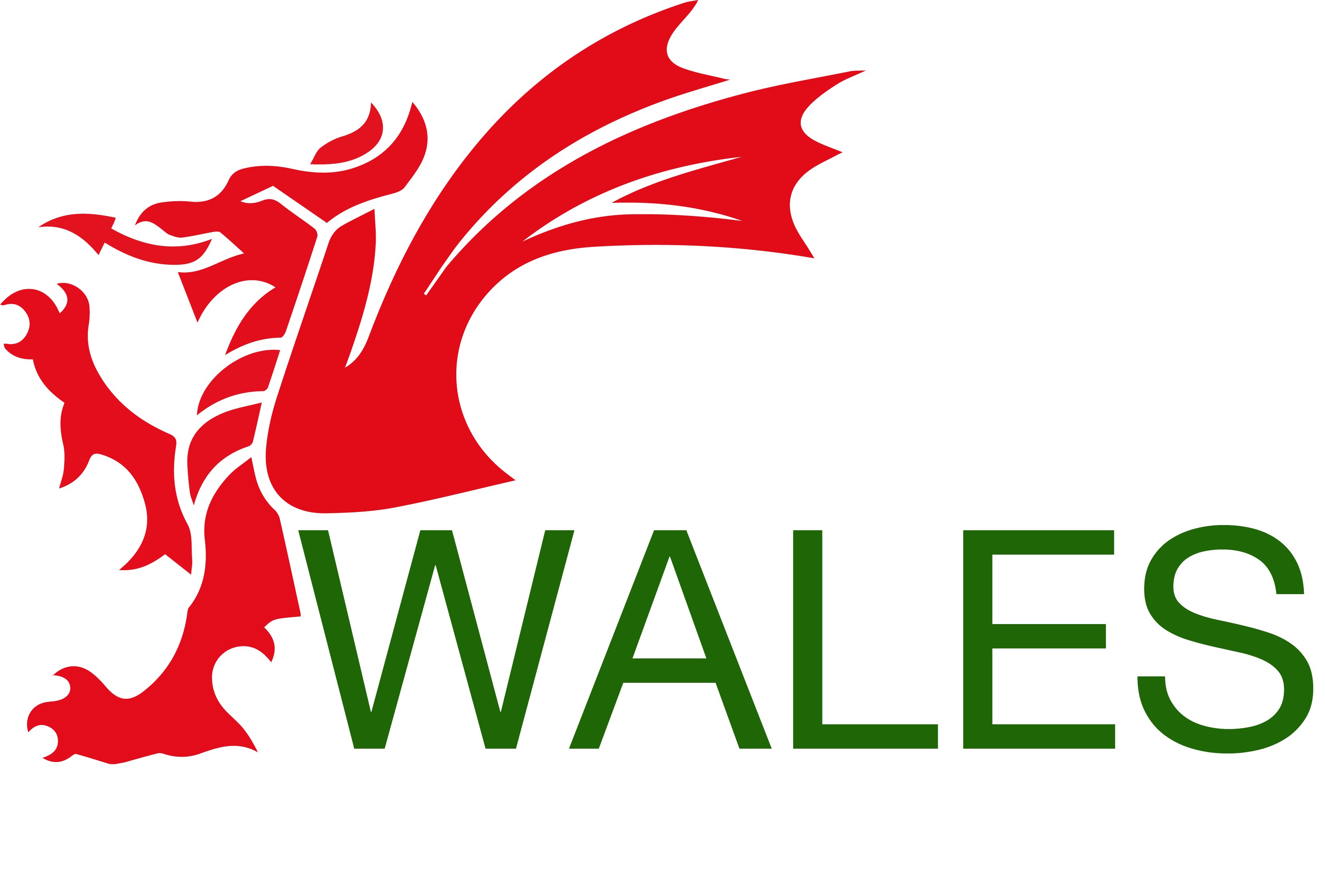 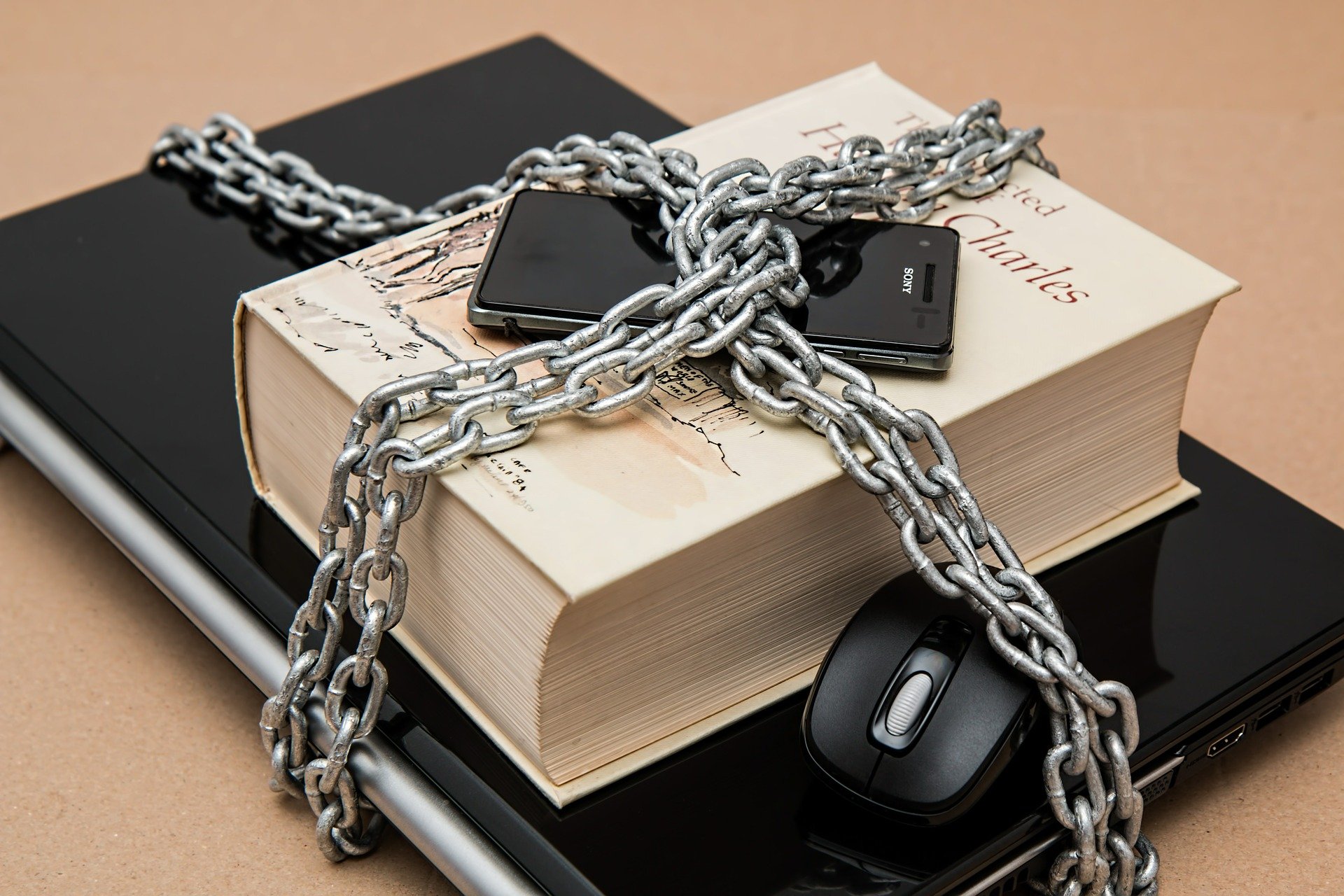 Known
Vulnerabilities
External Components

Common Libraries

Unpatched Systems

Unsupported Systems
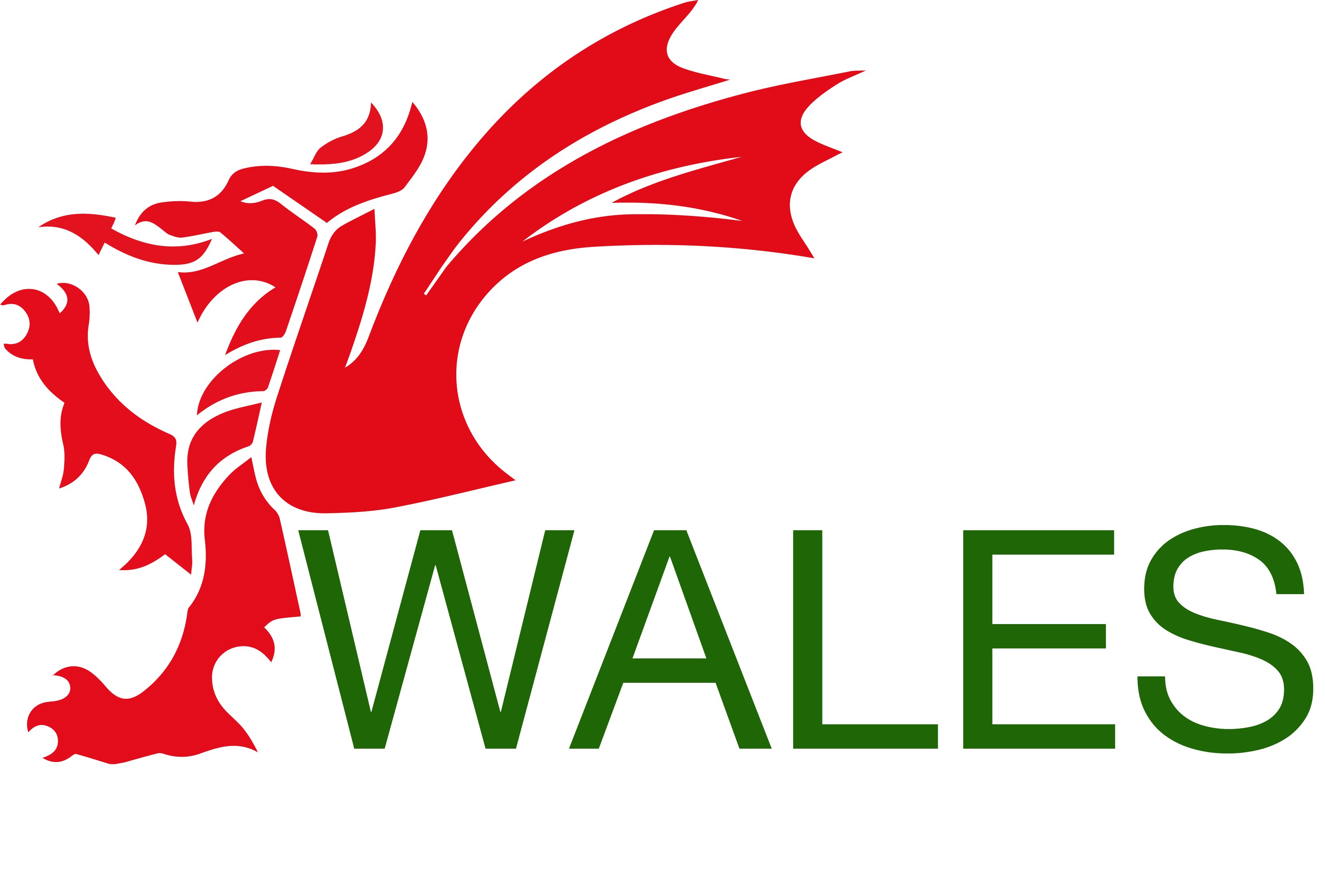 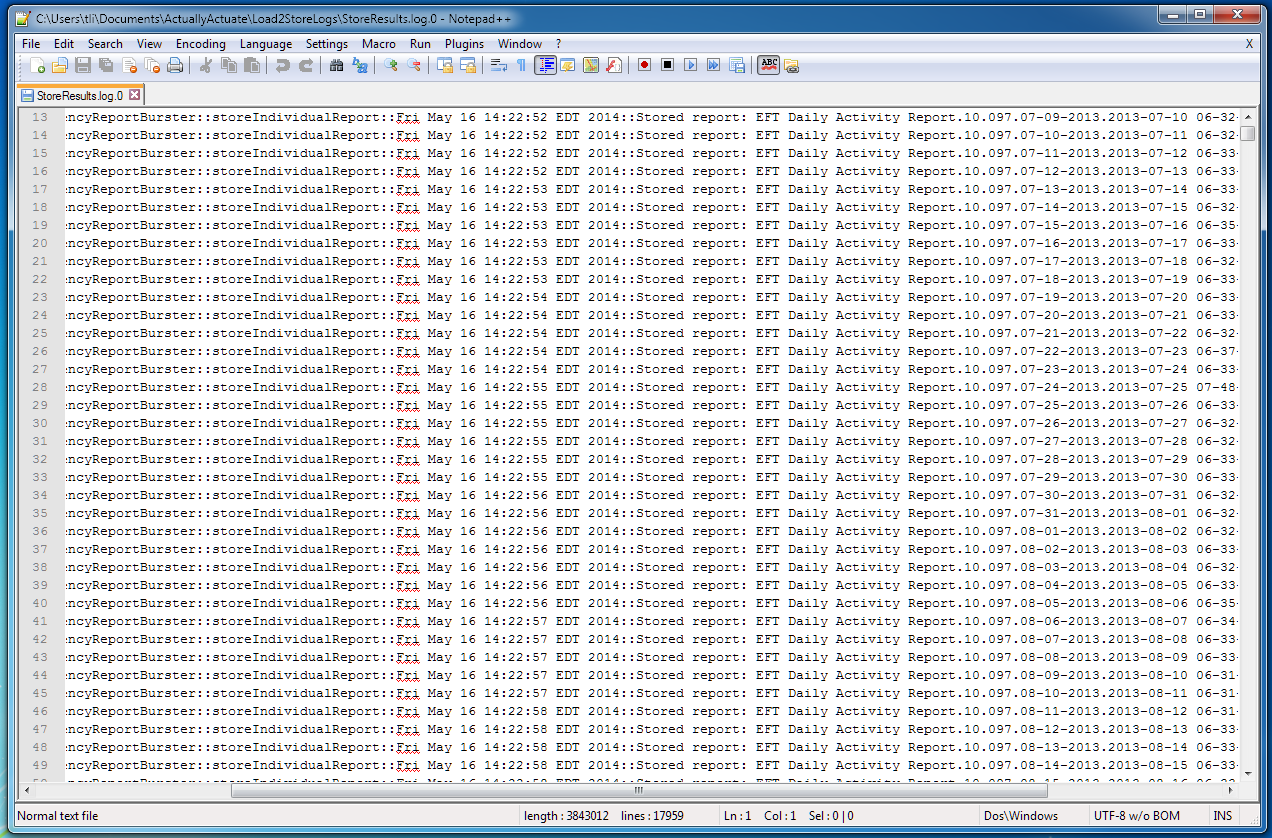 Insufficient Logging
& Monitoring
Average breach discovery time 2019 was 206 days according to IBM

Average time to contain the breach was 73 days

Herjavec Group estimates that a business will fall victim to Ransomware every 11 seconds in 2021
This Photo by Unknown Author is licensed under CC BY-SA
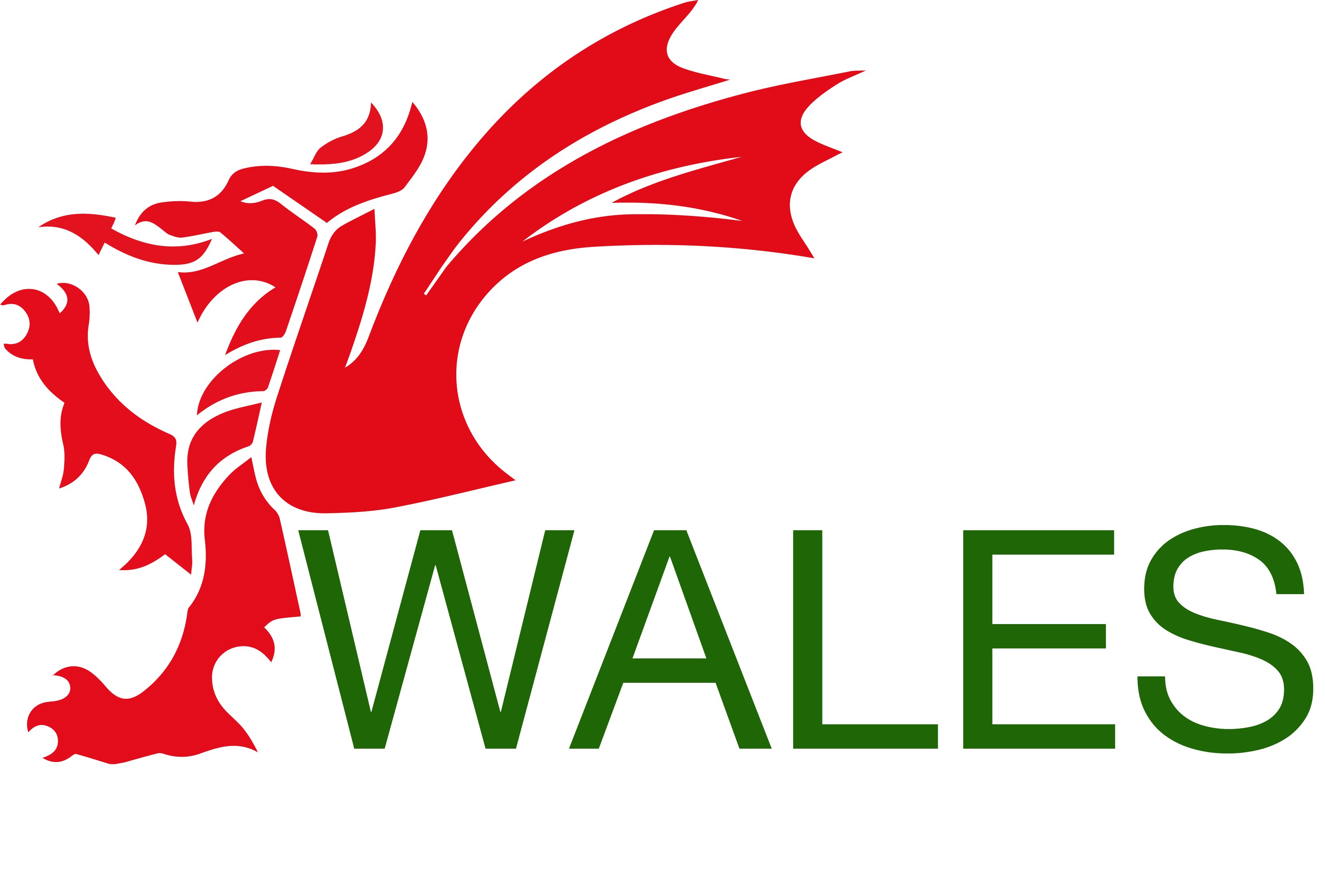 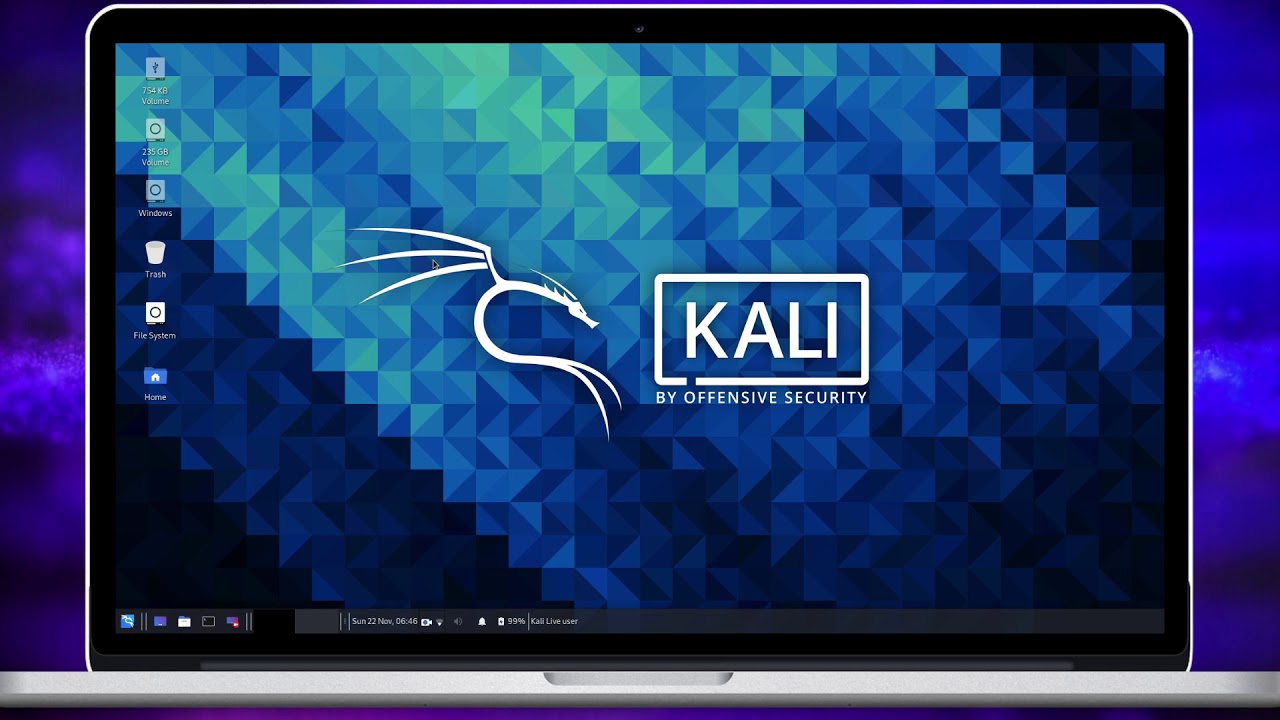 Finding Web Vulnerabilities
SQLMap

Burpsuite

Nexpose

Nikto

WPScan
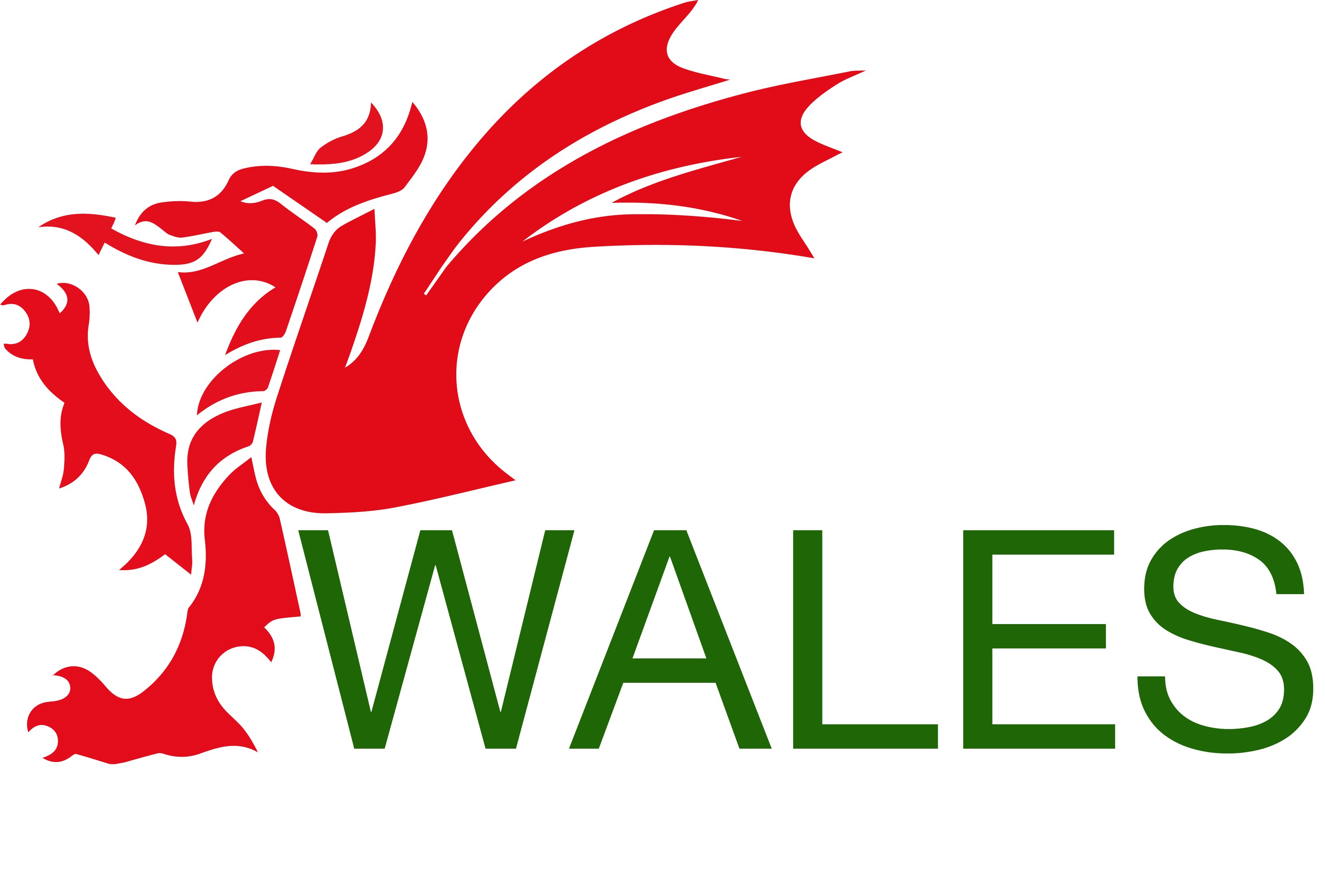 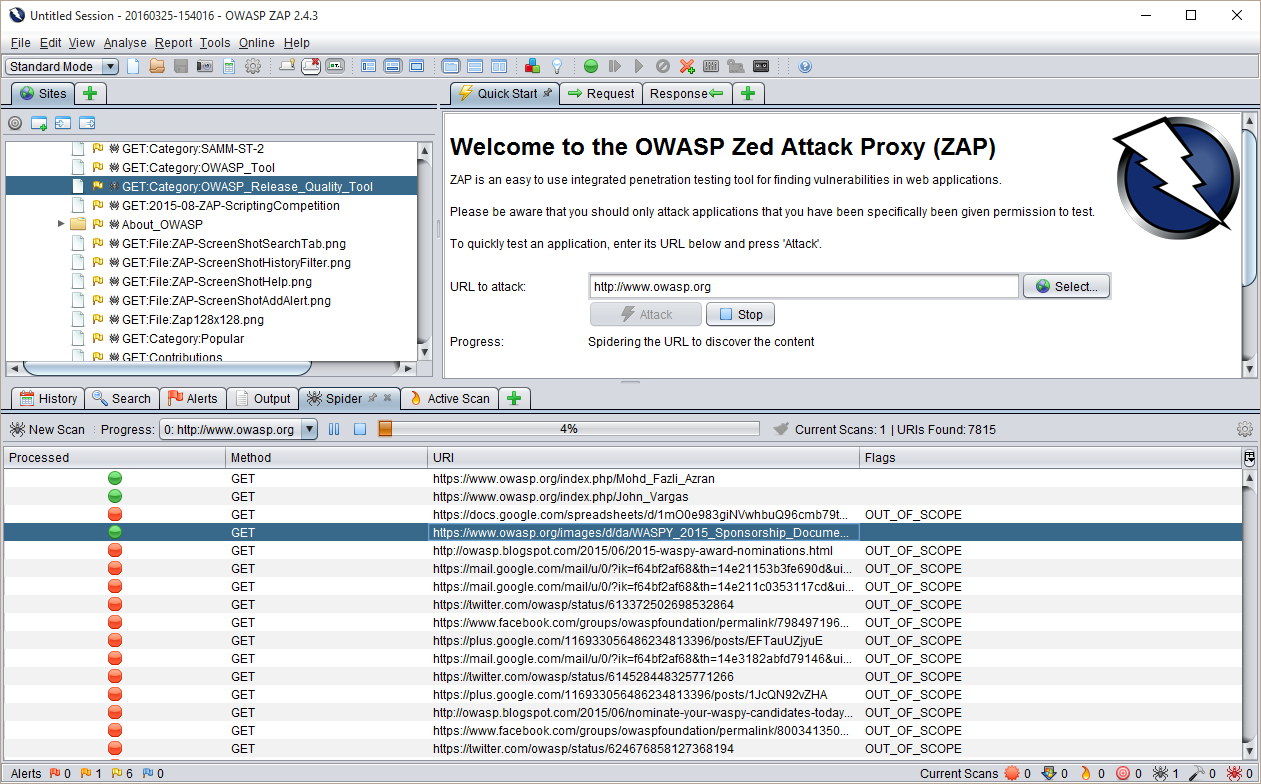 OWASP ZAP
(Zed Attack Proxy)
Included with Kali Linux inc the latest 2020.4 release

Unlike other Proxies, such as Burp, it has the ability to scan/attack sites automatically